Semaine de prière pour l’unité des chrétiens


Mercredi 20 janvier
 Former un corps uni
 Jean 15,12
 « Aimez-vous les uns les autres comme je vous ai aimés ».
 Méditation: 
 La veille de sa mort, Jésus se mit à genoux pour laver les pieds de ses disciples. Il savait la difficulté de vivre ensemble, et l’importance du pardon et du service mutuel. Jésus désire que la vie et l’amour circulent entre nous, comme la sève dans la vigne, afin que les communautés chrétiennes forment un seul corps. Nous reconnaître aimés par Dieu nous pousse à nous accueillir les uns les autres dans nos forces et nos faiblesses. Alors la présence du Christ transparaît entre nous. « Avec presque rien, es-tu créateur de réconciliation dans ce mystère de communion qu’est l’Église ? » Taizé
Prière:
 Dieu notre Père, par le Christ et à travers nos frères et sœurs, tu nous révèles ton Amour. Ouvre nos cœurs pour que nous puissions nous accueillir dans nos différences et vivre le pardon. Accorde-nous la grâce de former un corps uni ; et que tous ensemble, nous soyons un reflet du Christ vivant.
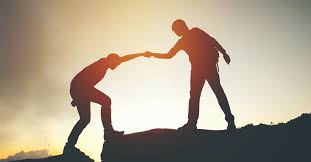